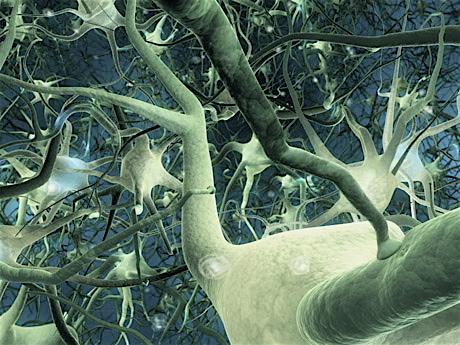 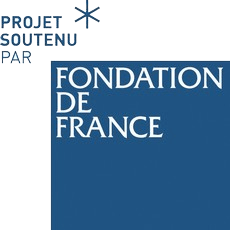 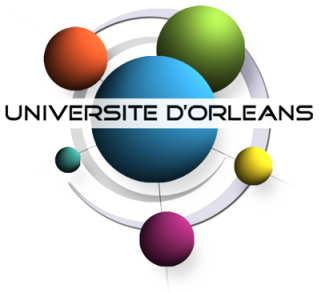 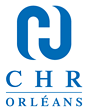 Autism, mental deficiency 
and genetics
Laboratory of Molecular Immunology and Embryology
UMR6218 CNRS - University of Orléans –France

Team  « Experimental and Molecular Genetics »  

Sylvain BRIAULT – sbriault@cnrs-orleans.fr
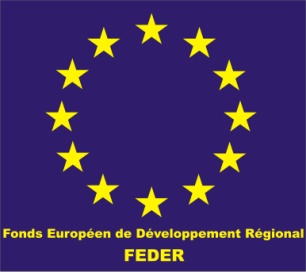 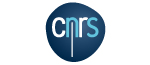 Background
Genes identified by the team or with participation of the team
Autism, Mental retardation and Schizophreni
Mental 
Retardation

SOX3
PHF8
GPD2
NLGN4
EOMES
MED12
PRSS12
OPN1
Autism

KCNMA1
UPF3B
Published in Biol. Psychiatry - Mol Psychiatry - Hum Genet - J Med Genet - Nat Genet - Am J Psychiatry - Am J Hum Genet – Science - Nature…
Axes
Identification of genes involved in autism and/or mental retardation

Investigation of the physiopathology of selected genes using complementary approaches (biochemistry, electrophysiology, functional approaches, animal models…)

Development and evaluation of diagnostic tools and novel therapies

Neuroinflammation
Therapy: the GKTM molecule
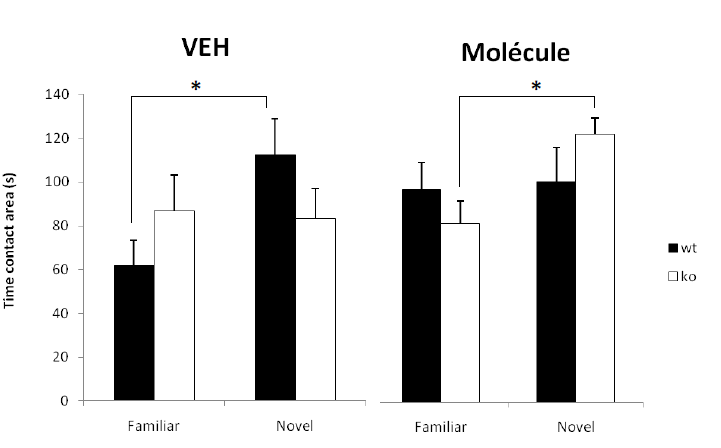 Fmr1 KO mice
Treatment with the GKTM molecule

 The deficit is partially corrected
Patent in progress
Focus 4: Transversal Project
Neuroinflammation : a transversal project
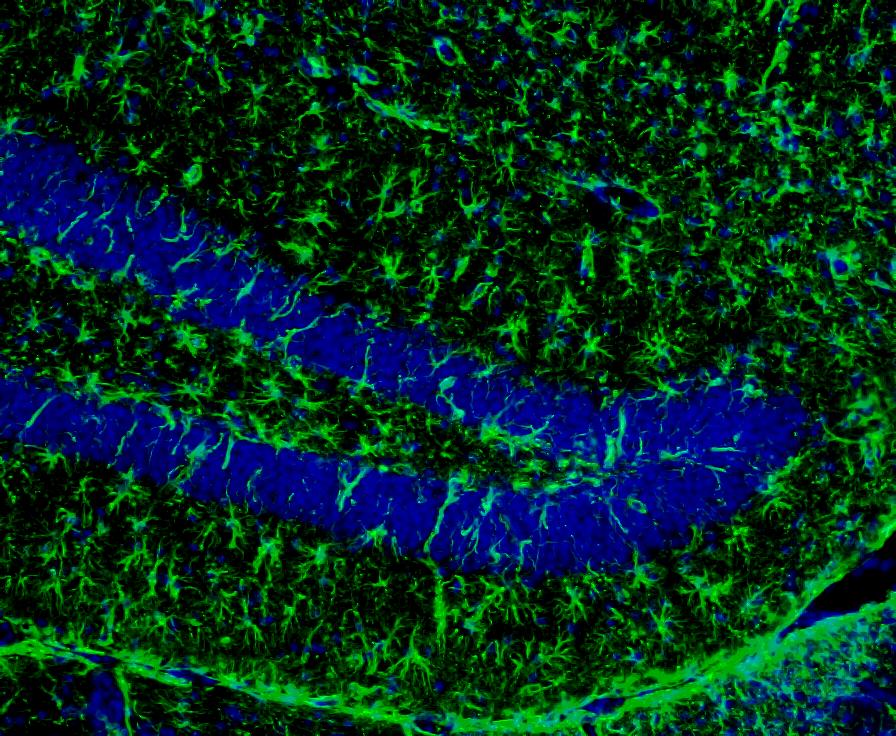 Neuroinflammation

Role of TNF, IL-6, IL-1, IL-17...

Tools 
Neutralization by Abs                                                                  
Gene deficient mice
Transcriptomic studies.
Collaborations
Molecular Biophysics Center - UPR 4301 – Orleans

 Research Institute in Fine Organic Chemistry – Rouen

 Cognitive and Integrative Neuroscience - CNRS UMR 5287 - Bordeaux 

 UMR INSERM U 930 - CNRS FRE 2448 – Tours

 Genome Institute of Singapore
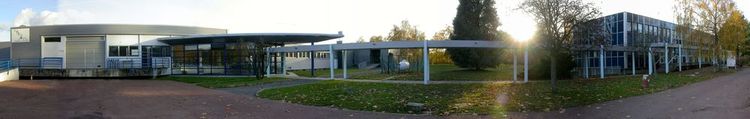 Laboratory of Molecular Immunology and Embryology -UMR 6218 CNRS - University of Orléans
Team “Experimental and Molecular Genetics“  http://transgenose.cnrs-orleans.fr/iem
sbriault@cnrs-orleans.fr
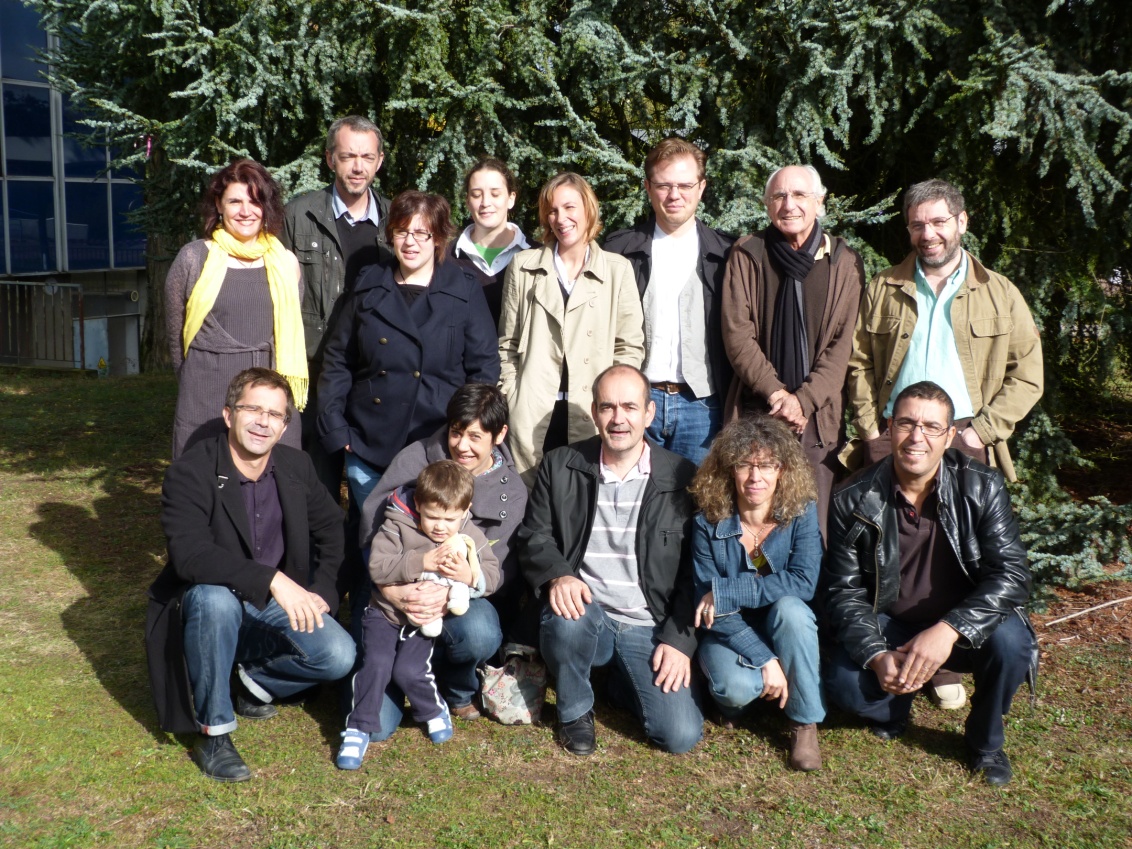 S Briault, MD, PhD,
B Laudier, MD,
J Pichon, Professor,
M Ardourel, Assistant Professor,
A Menuet, Assistant Professor, 
S Mortaud, Assistant Professor, 
C Montecot, Assistant Professor, 
O Richard, Assistant Professor,
L Baala, PhD, Engineer,
M Fauconnier, PhD,
O Perche, PhD, postdoctoral fellow,
B Hebert, PhD Student,
M Marcos, Assistant Engineer.